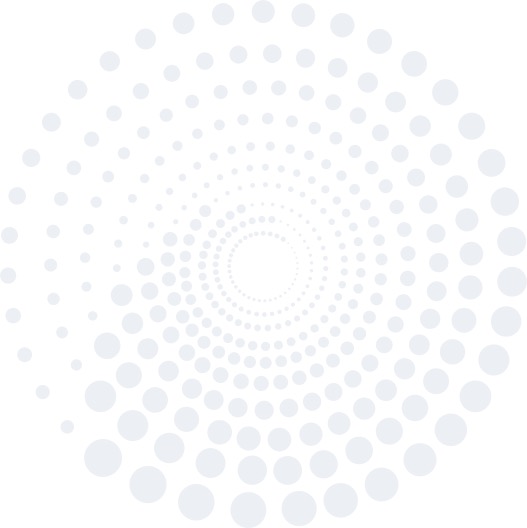 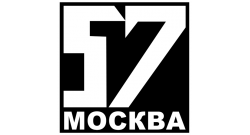 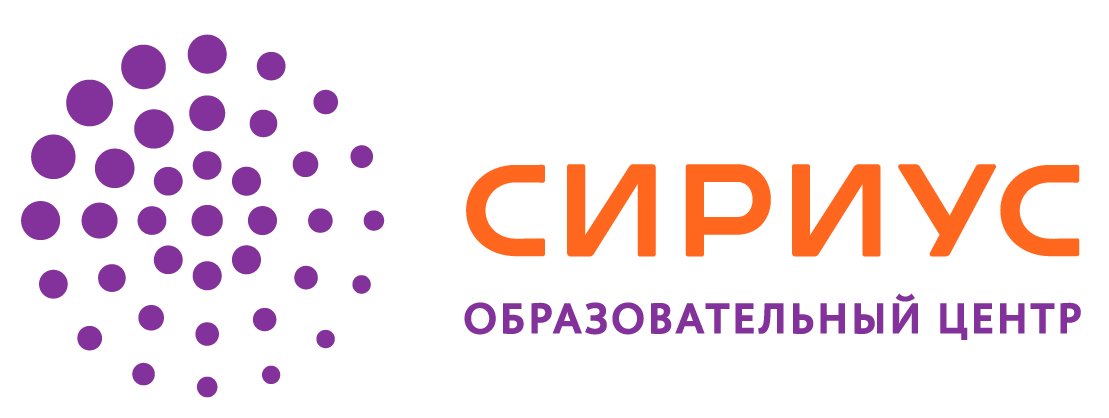 Математика в «Сириусе»
Математика в 57 школе
Случ Михаил, SluchMI@edu.mos.ru
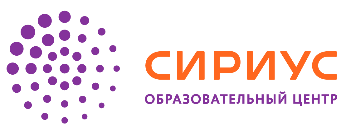 «Сириус»: направление «Наука»:
Математика, физика, химия, биология, информатика, проектная деятельность
≈ 600-1000 школьников в год по предмету
Открытый, конкурсный отбор
24 дня, min 3 пары в день, ≈ 120 часов за смену
Региональный тренд 
Расширение возможностей для новых школьников
Расширение рамок программы
Информирование региональных школьников и школ
Дистанционные модули и отбор
Возможность подготовки учителей
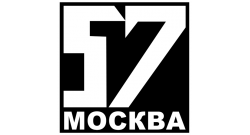 Математика в 57
Общеобразовательные классы
1-4 кл.
5-7 кл.
Спецклассы
Спец маткласс 8,9  8
Спец маткласс  класс прикладной математики (физика и информатика)

Математика в математико-экономических классах
Математика в биоклассах
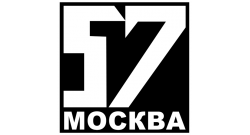 50 лет матклассам 57 школы
Конференция 14-15 сентября 2018 года
Лекции выпускников-математиков
Выступления известных выпускников
…
Открытые уроки и мастер-классы для школьников и учителей (приглашаем!)
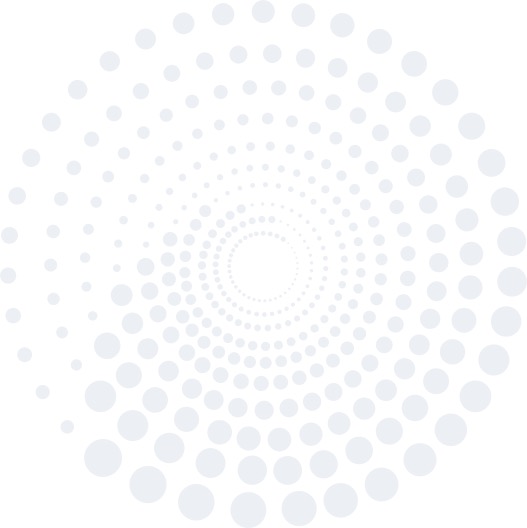 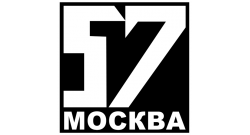 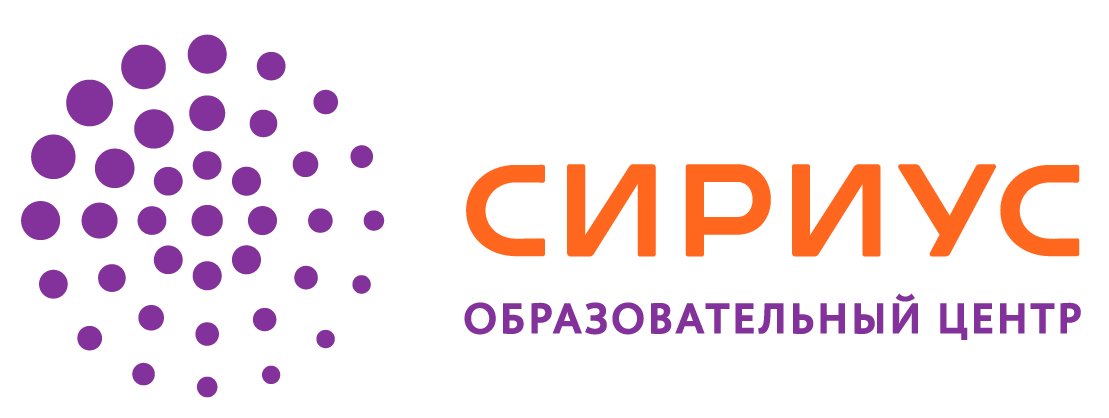 Спасибо за внимание
Случ Михаил, SluchMI@edu.mos.ru